COVID-19 Response
Leadership Update
Updated May 24, 2021
Global and National Data
2
[Speaker Notes: https://covid19.who.int/table 
https://coronavirus.jhu.edu/map.html 
https://covid.cdc.gov/covid-data-tracker/#cases_casesper100klast7days 
Https://covid19.colorado.gov/data]
Hospital Data
Denver Health COVID-19 Cases:
19 patient cases
Current location: 9A(8); MICU (6); Peds (1); 3B FLX-PCU (3): SICU (1)
1 Persons Under Investigation (PUI’s)
2 discharge yesterday / 2,298 total discharges
2 Admission yesterday / 2,384 total COVID-19 admissions 
Colorado Hospital Totals:
Statewide # COVID-19 PUIs – 48
Statewide # COVID-19-Confirmed – 499
Statewide ICU Bed Availability (current) – 317
Statewide Med/Surgical Bed Availability (current) – 2,167
3
[Speaker Notes: Updated as of 5/24]
4
[Speaker Notes: Updated as of 5/24]
COVID-19 Lab Testing Updates
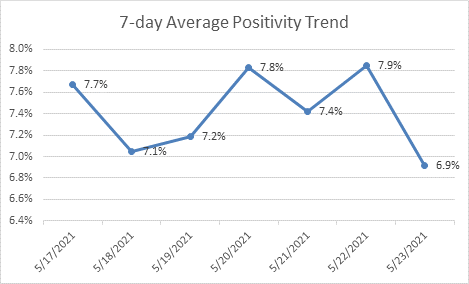 5
REMINDER: New Inpatient Visitor Guidelines go into effect on Tuesday, 6/1/21
Informed and developed by key stakeholders, there are two changes to the guidelines:
The visitor allowance for non-COVID patients on our Adult Acute/Critical Care Units will increase from 1 visitor / day to 2 visitors
The “end of life” exception was revised to empower a patient’s care team to make case-by-case decisions about additional visitor allowances (e.g. allowing more visitors, expanding visiting hours. Etc.) for patients who are:
Near or at End of Life /Comfort Care OR have a Critical Illness or Injury with a high likelihood of dying within 48 hours
6
Weekly Vaccine Updates
Continued partnership with Logistics, Planning, and Operations for managing inventory and appointments
Augmenting Pfizer capacity to support pediatric population administration (12 y.o.+)
Maintaining awareness of vaccine inventory and expiration dates
Ensure a first-in-first-out methodology
Aim for no wasted doses!
Epic Updates
Options for vaccine card replacement
On the After Visit Summary
BPA for co-administration of other vaccines
Continued planning for vaccinations to be embedded into normal operations at ACS clinic locations
Last clinic day in Pav M is Thursday, May 27, 2021
7
Open Scheduling
https://www.denverhealth.org/patients-visitors/coronavirus/covid-19-vaccination
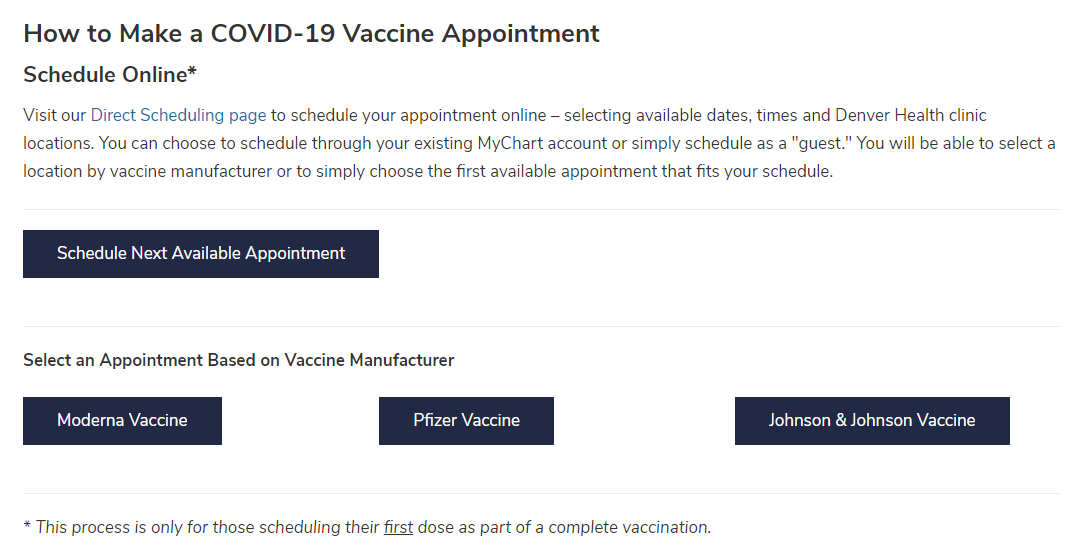 8
Vaccine InventoryWeek of May 19 to May 25, 2021
9
Last 7-Day Vaccinations Weekly Update
10
[Speaker Notes: Updated 5/24]
Total Doses Administered
11
[Speaker Notes: Updated 5/24]
12
13
[Speaker Notes: Doses administered by HMM]
Administration
*Active and empaneled patients 
*DHHA Patients and those Identified through the Vaccine Interest Request Form.  
+ Total DPS Educators. We are working closely with DPS to schedule and vaccinate educators
^ Employees and Residents – New hires, contractors, volunteers, etc. make this a moving target
14
[Speaker Notes: Moving target… as interest in vaccine grows and additional groups are included in the “eligible” criteria, then our numbers will continue to grow
Non-Denver Health patients and interested individuals will frequently have signed themselves up on multiple vaccine interest lists throughout greater Denver (UCH, DH, SCL, Centura, HCA), so identifying a true “still interested” denominator as more and more people complete their vaccinations at different healthcare systems throughout the city and county of Denver will be difficult.

OTHER – does not have a modifier on it in Epic]
Clinics
Pav M 2nd Floor 
ACS Outreach Clinics: Lowry, Pena, Westside
SBHC Clinics
ACS Primary Clinics
ACS Drive-Thru Clinics 
Mobile Health Clinics
Urgent Care Clinics
DH Immunization Clinic
Winter Park Medical Center
Montbello High School
Other Community Partnership Events
15
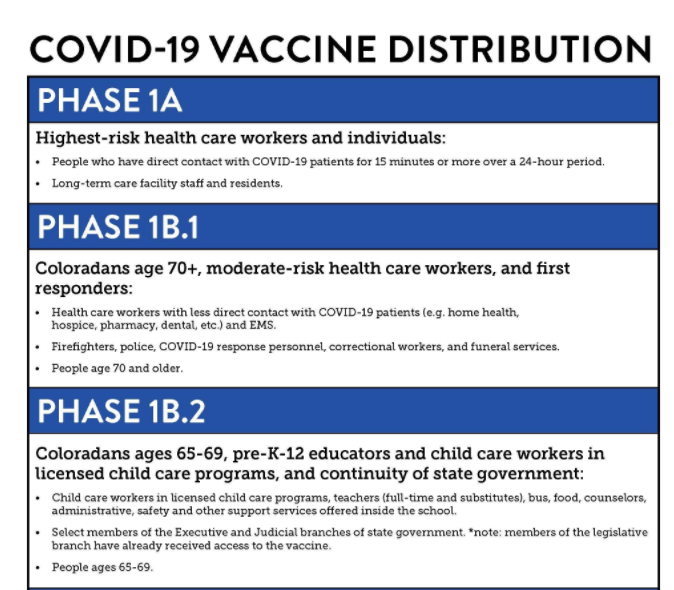 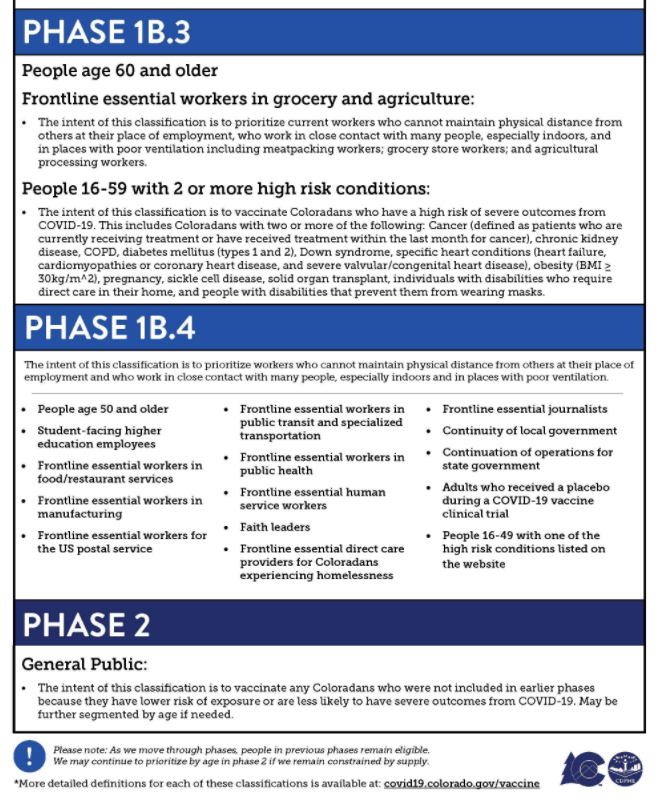 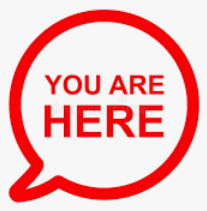 16
[Speaker Notes: Governor’s COVID-19 Vaccine Distribution Guidance updated 2/26]